BODY OF RESEARCH
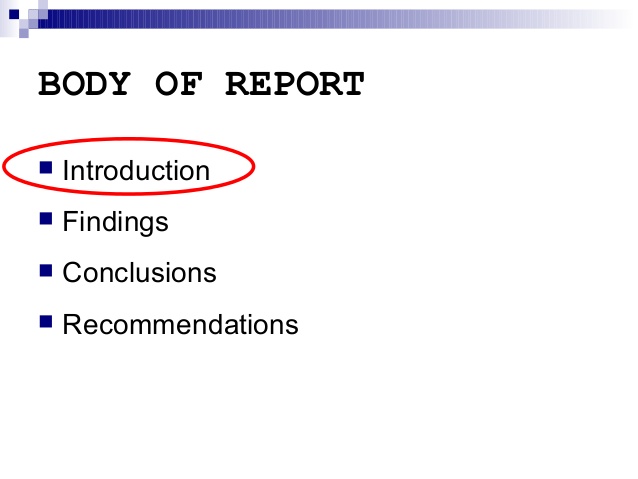 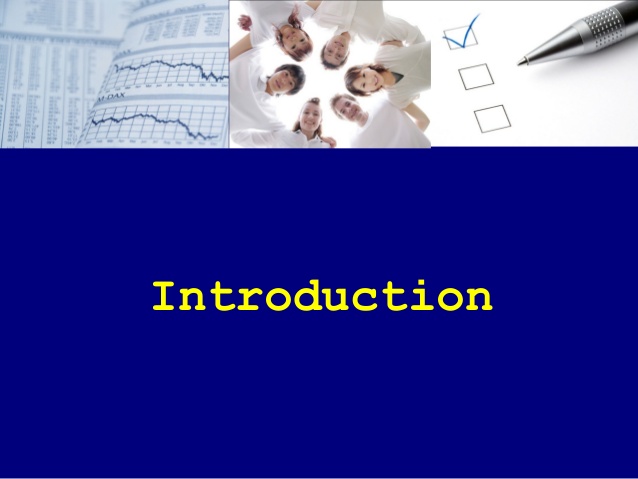 INTRODUCTION NOTES
Open with general statements related to the research. 

Gradually narrow to a point ( research) by become more specific and add more detail.

Make an observation (gap) about the research.
Why do you search  for information on a specific topic?

Purpose (objective)
States the purpose of the research 
Include what the research will recommend (Hypothesis)
INTRODUCTION NOTES
Uses present and past tense.

Format – Times New Roman Font and size 12 with 1.5 space line.
INTRODUCTION EXAMPLE I
Title of research // The Effect of slaughter methods on blood loss and Shelf Life of  Goat Meat
Goat meat (Chevon) is gaining popularity among meat consumers (Ilie et al., 2012). Thanks to its low intramuscular fat, mainly saturated fatty acid, and cholesterol level when compared to similar cuts of beef and mutton (Adam et al., 2010; Madruga & Bressan, 2011), which is proven by the increase in goat meat production from 4.90 million tons in 2008 to 6.99 million tons in 2019 (FAO, 2011). This prompts the gradual expansion of goat meat industries in most part of the world to improve the availability of goat meat in order to meet the demands of consumers (Dhanda et al., 2003) through the use of automated slaughter techniques.
General statements
Point of  research
(detail)
slaughter methods are classified as conventional (procedures involving stunning) and religious (animals are killed by neck cutting by use of a sharp knife in agreement with religious prescriptions). Religious method has been thought to provide a considerable bleeding when the heart is still beating, which might be beneficial for shelf-life extension or meat quality maintenance (Farouk et al., 2014).
Although some investigations have been conducted on the efficacy of different slaughter methods on bleeding efficiency and meat keeping quality, most information originates from research in conventional slaughter methods with limited comparison to specifically religious slaughter method. Thus, the objective of this study was to examine the effect of slaughtering method (head-only electrical stunning or religious slaughter (no stunning)) on bleeding efficiency and shelf life of goat meat.
Gap
Objective
INTRODUCTION EXAMPLE II
Title of research //Quality characteristics of meat in different Japanese quails
Japanese quail is one of the smallest farmed bird species that commonly implicated in the global poultry industry. Due to its meat commonly demanded everywhere in the world (Nasr et al., 2017), quail is expected to rear as the main poultry used for meat production in the near future. They are reared primarily for egg production in Japan and meat production in Europe but other Asian nations deemed them as dual-purpose (Mahmoud et al., 2014).
General statements
Quail meat is gaining preference by many meat consumers, thanks to its low fat content, mainly saturated fatty acid and cholesterol level when compared to similar cuts of red meat such as beef and mutton (Boni et al., 2010). In spite of its low in lipid content when compared to meat from other poultry, quail meat has a high proportion of unsaturated fatty acids in addition to being a source of conjugated linoleic acid (Nasr et al., 2017), which have such beneficial effects on human health. According to study made by Genchev et al. (2008), the daily intake of 2 quails provide human body with 27 - 28 g protein, constituting 11 g of essential amino acids that covering 40% of human protein requirement which is equivalent to consumption of 125 - 130 g of pure meat.
Point of  research
(detail)
Although the literature review makes clear that Japanese quails are subject to extensive experimental, information regarding the variety of breeds, strains and production types used in global husbandry practice on production performance in quail is measurable. Thus, the purpose of the present study was to investigate the effect of different strains Japanese quail on the physicochemical properties of meat. It is hypothesized that brown quail strains may be preferred for meat production purposes than white and black quail strains.
Gap
Objective
Hypothesis
INTRODUCTION EXAMPLE III
Title of research // Growth performance in broiler chickens fed probiotics and antibiotic as feed additive
Broiler is any chicken that is bred and raised specifically for meat production. Most commercial broilers reach slaughter weight between four and six weeks of age. In poultry production, the main objective is to obtain high productivity, combined with product quality final results. For this, food additives are used, such as antibiotics, with the function of promoting growth (Roshanfekr & Mamooee, 2009). The use of antibiotics in animal feed may have resulted in the development of resistant bacterial populations, leading to an imbalance in the symbiosis between the desirable micro-biota and the animal. It is therefore clear that there is a need for studies of alternative products which may replace antibiotics in animal feed without causing loss of productivity and quality of the end products. Probiotics are considered a suitable alternative to antibiotics in poultry production.
General statements
Probiotics are live microbial complements that leave useful effects on the host through an improvement in the intestine’s microbial equilibrium (Abdulla et al., 2015). Most commonly used probiotic bacteria in poultry are Lactobacillus, Bifidobacterium, Bacillus, Streptococcus, Pediococcus and Enterococcus species (Manafi et al., 2018). The manufactured company of probiotic believes that probiotic bacteria have an ability to enhance feed utilization, growth performance and increased immunity. Authors did not observe any work has been carried out in poultry chicken regarding the subject matter. Thus, the objective of this study was to determine the influence of use of antibiotics and probiotics in the feeding of broilers on the growth performance (weight, weight gain, feed intake, feed conversion).
Point of  research
(detail)
Gap
Objective
INTRODUCTION EXAMPLE IV
Title of research // Growth performance and carcass traits of calves of different cattle breeds
Beef cattle are distributed in the world and are much vital farm animals in Kurdistan Region-Iraq as well as other parts of the world.  In this species, a significant attention has been received in growth performance and carcass characteristics studies since last two decades because of their high economic and social values (Sutarno and Setyawan, 2015). The growth performance and carcass traits of beef cattle could be effect by a number of factors including  breeds
General statements
The major local cattle breeds in Iraq are the Rustaqi, Sharabi, Kurdi and Jenubi and there are some commercial cross breeds have been introduced over the years, including Holstein-Friesian and Hereford and Jersey (Alshawi et al., 2019). Sharabi breed is one of the varieties of domestic cattle in south and north of Iraq. Sharabi breed is black color. Its male has small horns. Rustaqi breed lives around Hillah and Bagdad. Rustaqi breed is brown color and light tan. Male Rustaqi has small horns. Karadi breed lives around Kurdistan region. Kurdi breed is black color and light markings and its main use is meat. Jenubi breed lives in south eastern and central Iraq. Hereford is one of the oldest British native breeds of cattle. Hereford is colored dark red with a white face, crest, dewlap and underline. It has short thick horns that typically curve down at the sides of the head. Friesian is black and white color (Purwin et al., 2019). Because there is a dearth of information on this topic, the aim of this study was to compare growth performance and carcass traits of calves of five different cattle breeds.
Point of  research
(detail)
Objective
Gap
INTRODUCTION EXAMPLE V
Title of research // Growth performance in broiler chickens fed probiotics and antibiotic as feed additive
Broiler is any chicken that is bred and raised specifically for meat production. Most commercial broilers reach slaughter weight between four and six weeks of age. In poultry production, the main objective is to obtain high productivity, combined with product quality final results. For this, food additives are used, such as antibiotics, with the function of promoting growth (Roshanfekr & Mamooee, 2009). The use of antibiotics in animal feed may have resulted in the development of resistant bacterial populations, leading to an imbalance in the symbiosis between the desirable micro-biota and the animal. It is therefore clear that there is a need for studies of alternative products which may replace antibiotics in animal feed without causing loss of productivity and quality of the end products. Probiotics are considered a suitable alternative to antibiotics in poultry production.
General statements
Probiotics are live microbial complements that leave useful effects on the host through an improvement in the intestine’s microbial equilibrium (Abdulla et al., 2015). Most commonly used probiotic bacteria in poultry are Lactobacillus, Bifidobacterium, Bacillus, Streptococcus, Pediococcus and Enterococcus species (Manafi et al., 2018). The manufactured company of probiotic believes that probiotic bacteria have an ability to enhance feed utilization, growth performance and increased immunity. Authors did not observe any work has been carried out in poultry chicken regarding the subject matter. Thus, the objective of this study was to determine the influence of use of antibiotics and probiotics in the feeding of broilers on the growth performance (weight, weight gain, feed intake, feed conversion).
Point of  research
(detail)
Gap
Objective
Thus, it is necessary to review the efficacy of antibiotics and probiotics in order to optimize growth performance in poultry.
Thus, it is necessary to review the efficacy of antibiotics and probiotics in order to optimize growth performance in poultry. This review looks for the influence of antibiotics and probiotics on growth performance such as body weight, weight gain, feed intake, and feed conversion in poultry. chickens
Scope
Objective
References 

Author name. (Published year). Title. Journal name, volume (issue): pages.
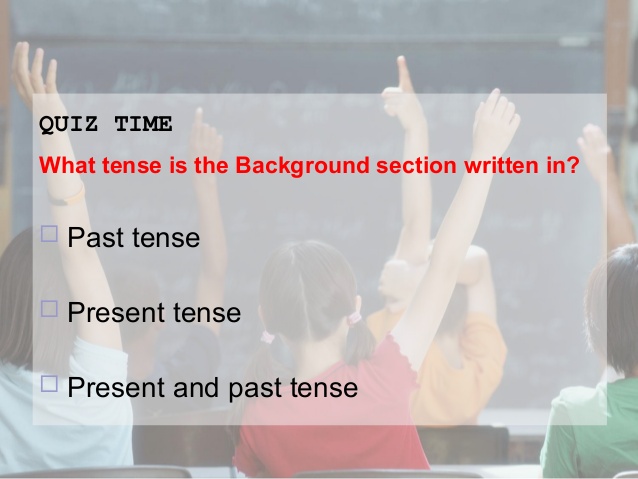